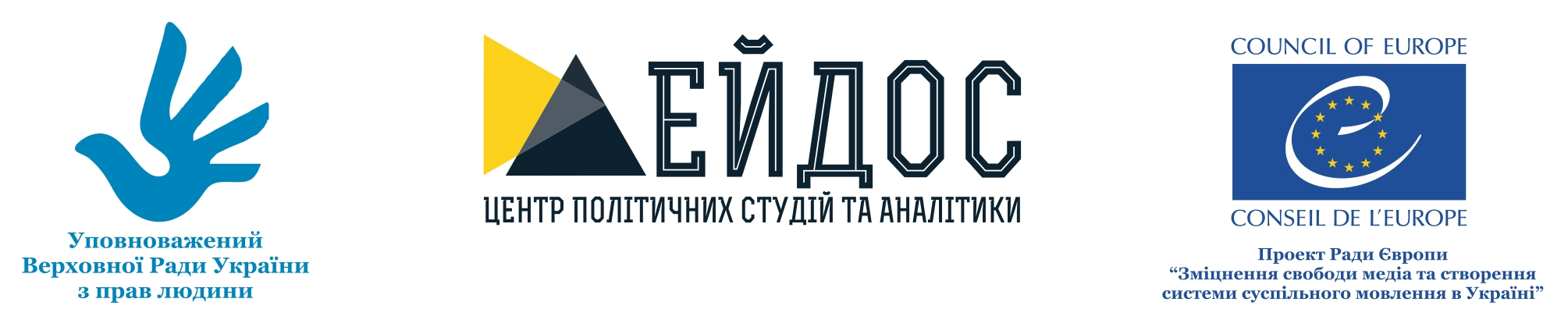 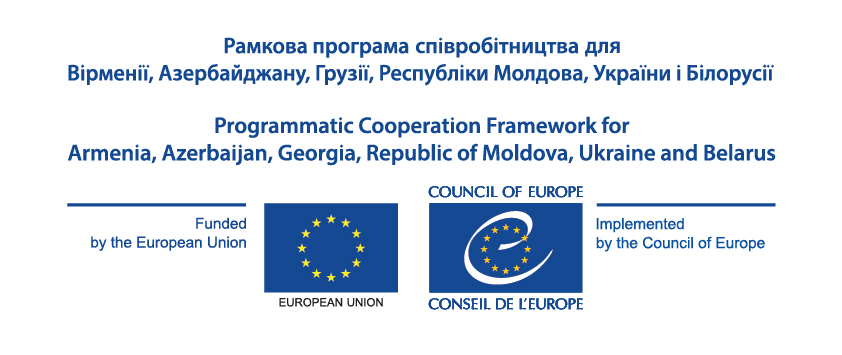 ПРАКТИКА ГРОМАДСЬКОГО КОНТРОЛЮ ЗА ДОТРИМАННЯМ «ПРАВА ЗНАТИ» В УКРАЇНІЯК ПРАЦЮЄ ПЛАТФОРМА «ОМБУДСМЕН+»
ГРОМАДСЬКИЙ КОНТРОЛЬ
один з видів соціального контролю, який здійснюється об’єднаннями громадян та самими громадянами, є важливою формою реалізації демократії і способом залучення населення до управління суспільством та державою
ЕТАПИ РОЗВИТКУ ПРАВА НАДОСТУП В ПРАВОВИХ СИСТЕМАХ:
Зародження в рамках свободи слова та друку
у XVIII столітті перші спроби закріпити право на доступ до інформації з’явились у Швеції, Франції, Польщі, штатах Вірджинія та Масачусетс (США)
Закріплення в конституціях європейських держав принципів публічності та відкритості при здійсненні державної влади
Визнання на міжнародному рівні свободи інформації фундаментальним правом людини (1948 рік)
Закріплення на національному рівні в країнах усталених демократій (70-ті рр. ХХ століття)
Виокремлення права на доступ до інформації зі свободи інформації на міжнародному рівні (кінець 70-х рр. ХХ століття)
Втілення права на доступ до інформації в посткомуністичних державах та країнах Азії, Африки. Продовження процесу прийняття окремих законів в країнах західної Європи, а також розширення права на доступ до інформації (кінець ХХ століття)
ПРАВО ЗНАТИ– це традиція, що розвивалась поступово:
Від зародження преси – до розуміння, що свободи преси замало, якщо держава всі відомості про свої справи зберігає в таємниці
Для суспільної дискусії замало мати лише свободу слова та преси – вкрай важливим для громадян є також доступ до урядової інформації
Методологія оцінки рівня забезпечення доступу до публічної інформації суб'єктами владних повноважень
Об'єктом дослідження є суб'єкти владних повноважень

Предметом дослідження є виконання суб'єктами владних повноважень вимог Закону України «Про доступ до публічної інформації»

Мета дослідження полягає в проведенні об'єктивної та незалежної оцінки стану виконання законодавства у сфері доступу до публічної інформації суб'єктами владних повноважень
ЗАВДАННЯ ДОСЛІДЖЕННЯ:
1. Виявити прогалини та невідповідності у відомчих нормативно-правових актах розпорядників публічної інформації в частині регулювання питань, пов'язаних із забезпеченням доступу запитувачів до інформації.
2. Виявити порушення, які допускають розпорядники публічної інформації при виконанні запитів.
3. Виявити проблеми, з якими стикаються запитувачі при пошуку публічної інформації на офіційних сайтах розпорядників публічної інформації.
4. Виявити порушення, які допускають розпорядники публічної інформації при організації доступу до публічної інформації в своїх приміщеннях, зокрема доступу до засідань колегіальних суб'єктів владних повноважень.
СТРУКТУРА МЕТОДОЛОГІЇ
Розділ І. Імплементація необхідних норм для забезпечення доступу до публічної інформації в офіційних документах, якими керуються в своїй роботі органи влади
Розділ ІІ. Забезпечення доступу до публічної інформації шляхом виконання інформаційних запитів
Розділ ІІІ. Забезпечення доступу до публічної інформації, шляхом оприлюднення на офіційних сайтах
Розділ IV. Забезпечення умов, а також, безпосереднього доступу до публічної інформації в приміщенні суб'єкта владних повноважень
ПРИНЦИПИ МОНІТОРИНГУ
1) Принцип об'єктивності - дослідження відображає реальний стан виконання вимог законодавства незалежно від суб'єктивного ставлення моніторів до об'єкта дослідження.
2) Принцип законності - дослідження засновано на вимогах, що пред'являються чинним законодавством щодо порядку забезпечення доступу до інформації суб'єктів владних повноважень.
ШКАЛА ТА ПОРЯДОК ОЦІНКИ
Методологія складається з чотирьох частин, які дозволяють комплексно оцінити рівень виконання суб'єктами владних повноважень вимоги Закону України «Про доступ до публічної інформації».
Кожен з розділів методології ґрунтується на законодавстві, тому всі вони є однаково важливими.
Кожен розділ має свою шкалу та порядок оцінювання. Максимальна кількість балів, яку можна отримати за кожен розділ прирівнюється до 25%. 
При підрахунку загального рівня забезпечення доступу до публічної інформації сумуються результати у відсотках, які були отримані за кожен розділ (25%+25%+25%+25%=100%).
ОЦІНКА РІВНЯ ЗАБЕЗПЕЧЕННЯ ДОСТУПУ ДО ПУБЛІЧНОЇ ІНФОРМАЦІЇ СУБ'ЄКТАМИ ВЛАДНИХ ПОВНОВАЖЕНЬ
Незадовільний рівень від 0% до 20%
Низький рівень від 21% до 40%
Задовільний рівень від 41% до 60%
Середній рівень від 61% до 80%
Високий рівень від 81% до 100%

Однак, кожен розділ методології може застосовуватися окремо, і відповідно дозволяє визначати рівень виконання вимог Закону України «Про доступ до публічної інформації» в конкретній частині.
Розділ І. ІМПЛЕМЕНТАЦІЇ НЕОБХІДНИХ НОРМ ДЛЯ ЗАБЕЗПЕЧЕННЯ ДОСТУПУ ДО ПУБЛІЧНОЇ ІНФОРМАЦІЇ В ОФІЦІЙНИХ ДОКУМЕНТАХ, ЯКИМИ КЕРУЮТЬСЯ В СВОЇЙ РОБОТІ ОРГАНИ ВЛАДИ
Параметри аналізу
І. Параметри, обов'язкові для всіх суб'єктів владних повноважень, зокрема колегіальних
ІІ. Параметри аналізу нормативно-правових актів, які регулюють питання забезпечення доступу до публічної інформації органами місцевого самоврядування
ІІІ. Параметри аналізу нормативно-правових актів, які регулюють питання забезпечення доступу до публічної інформації Верховною Радою України
ІV. Параметри аналізу нормативно-правових актів, які регулюють питання забезпечення доступу до публічної інформації інших колегіальних суб'єктів владних повноважень
Розділ І. ІМПЛЕМЕНТАЦІЇ НЕОБХІДНИХ НОРМ ДЛЯ ЗАБЕЗПЕЧЕННЯ ДОСТУПУ ДО ПУБЛІЧНОЇ ІНФОРМАЦІЇ В ОФІЦІЙНИХ ДОКУМЕНТАХ, ЯКИМИ КЕРУЮТЬСЯ В СВОЇЙ РОБОТІ ОРГАНИ ВЛАДИ
Алгоритм аналізу
1) Визначити, до якого типу суб'єктів владних повноважені відноситься обраний для аналізу орган влади і лишити в «Формі відображення результатів аналізу офіційних документів» (стор.10)
2) Отримати офіційні документи шляхом надсилання запитів
3) Проаналізувати отримані на запити відповіді й документи та заповнити стовпчики 5 («Зміст норми в проаналізованому офіційному документі») і 7 («Отримані бали») в «Формі відображення результатів аналізу офіційних документів» (Додаток 1.1.)
Розділ ІІ. ЗАБЕЗПЕЧЕННЯ ДОСТУПУ ДО ПУБЛІЧНОЇ ІНФОРМАЦІЇ У ВІДПОВІДЬ НА ІНФОРМАЦІЙНІ ЗАПИТИ
Параметри аналізу відповідей на запити:
1) Доступність контактів дня подання запиту на інформацію;
2) Надання відповіді:
	офіційний бланк розпорядника інформації,
	вихідний номер,
	підпис,
	дата;
3) Вчасність надання відповіді;
4) Повнота наданої інформації
Розділ ІІ. ЗАБЕЗПЕЧЕННЯ ДОСТУПУ ДО ПУБЛІЧНОЇ ІНФОРМАЦІЇ У ВІДПОВІДЬ НА ІНФОРМАЦІЙНІ ЗАПИТИ
Алгоритм проведення дослідження
1) Визначити розпорядника (або розпорядників) публічної інформації для дослідження.
2) Знайти на сайті розпорядника (розпорядників) контактну інформацію, для надсилання запитів.
3) Направити протягом 2-х тижнів 4 різні запити до розпорядника (розпорядників) публічної інформації чотирма різними способами (поштою, телефоном, електронною поштою та особисто).
4) Дізнатись вхідний номер та дату реєстрації запиту.
Розділ ІІ. ЗАБЕЗПЕЧЕННЯ ДОСТУПУ ДО ПУБЛІЧНОЇ ІНФОРМАЦІЇ У ВІДПОВІДЬ НА ІНФОРМАЦІЙНІ ЗАПИТИ
Алгоритм проведення дослідження 
5) Дочекатись відповіді на кожен із запитів (максимальний термін очікування 20 днів. Якщо відповідь не буде надана протягом 20 днів, автоматично вважається, що розпорядник публічної інформації проігнорував запит та не надав запитувану інформацію).
6) Проаналізувати отримані відповіді.
7) Оцінити отримані відповіді згідно таблиці наведеною в Додатку 2.1. Таблиця аналізу та оцінки відповідей на запити (стор 24)
Розділ ІІІ. ЗАБЕЗПЕЧЕННЯ ДОСТУПУ ДО ПУБЛІЧНОЇ ІНФОРМАЦІЇ ШЛЯХОМ ОПРИЛЮДНЕННЯ НА ОФІЦІЙНИХ САЙТАХ
Критерії оцінок
Кількісні і якісні характеристики інформаційної відкритості офіційних сайтів визначаються відповідними критеріями — показниками, на підставі яких здійснюється оцінка параметрів моніторингу.
Якісні характеристики інформаційної відкритості визначаються за допомогою декількох критеріїв: 
повноти, 
актуальності, 
навігаційної доступності 
доступності форматів розміщеної на офіційних сайтах інформації.
Розділ ІІІ. ЗАБЕЗПЕЧЕННЯ ДОСТУПУ ДО ПУБЛІЧНОЇ ІНФОРМАЦІЇ ШЛЯХОМ ОПРИЛЮДНЕННЯ НА ОФІЦІЙНИХ САЙТАХ
Алгоритм моніторингу
Перед початком моніторингу будь-якого офіційного сайту органу влади, необхідно детальніше вивчити специфіку його роботи. Для цього необхідно або дослідити положення про роботу органу влади, або направити запити, щоб базуючи на інформації отриманій у відповідь, здійснювати моніторинг. Всі параметри, які потребують особливої уваги монітора, позначені зносками, в яких міститься детальна інструкція щодо їхнього оцінювання тощо.
Розділ ІІІ. ЗАБЕЗПЕЧЕННЯ ДОСТУПУ ДО ПУБЛІЧНОЇ ІНФОРМАЦІЇ ШЛЯХОМ ОПРИЛЮДНЕННЯ НА ОФІЦІЙНИХ САЙТАХ
Параметри для моніторингу сайтів суб'єктів владних повноважень 
Через специфіку компетенції кожного органу влади, яка визначається відповідними нормативно-правовими актами, деякі органи влади не повинні мати на своїх офіційних сайтах тієї інформації, яка має бути розміщена на офіційних сайтах інших органів влади. Для того, щоб досягти об'єктивності остаточної оцінки, аналізуються положення, що визначають компетенцію, функції і задачі кожного органу влади, а також визначаються для кожного з них ті параметри, за якими, через специфіку повноважень, експерти не повинні проводити оцінку.
Розділ ІV. ЗАБЕЗПЕЧЕННЯ УМОВ ТА БЕЗПОСЕРЕДНЬОГО ДОСТУПУ ДО ПУБЛІЧНОЇ ІНФОРМАЦІЇ В ПРИМІЩЕННІ СУБ'ЄКТА ВЛАДНИХ ПОВНОВАЖЕНЬ
Параметри моніторингу для всіх суб'єктів владних повноважень, зокрема колегіальних.
І. Подання запиту на інформацію
ІІ. Робота запитувачів з документами чи їх копіями у спеціально відведеному місці
Параметри моніторингу засідань колегіальних суб'єктів владних повноважень
ІІІ. Доступ до засідань колегіальних суб'єктів владних повноважень
ІV. Доступ до засідань комітетів Верховної Ради України
Розділ ІV. ЗАБЕЗПЕЧЕННЯ УМОВ ТА БЕЗПОСЕРЕДНЬОГО ДОСТУПУ ДО ПУБЛІЧНОЇ ІНФОРМАЦІЇ В ПРИМІЩЕННІ СУБ'ЄКТА ВЛАДНИХ ПОВНОВАЖЕНЬ
Алгоритм аналізу
Визначити, до якого типу суб'єктів владних повноважені відноситься обраний для аналізу орган влади, і лишити в «Форма відображення результатів доступу до публічної інформації в приміщенні суб'єкта владних повноважень» (Додаток 4.1.) лише ті параметри, які необхідні для його аналізу (стор. 67)